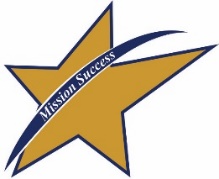 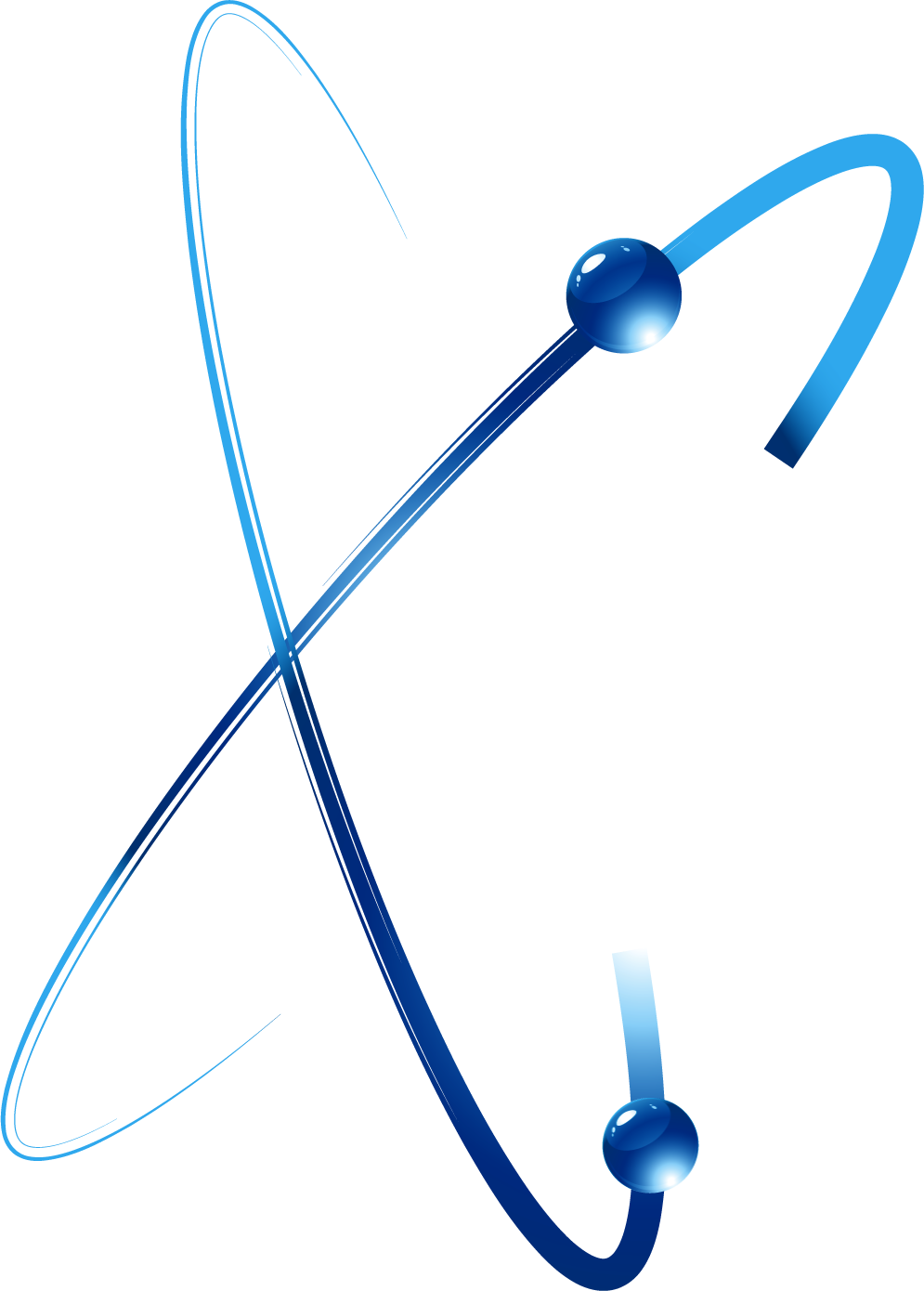 NS
DRAFT DOE G 424.1-1C,IMPLEMENTATION GUIDE FOR USE IN ADDRESSING UNREVIEWED SAFETY QUESTION REQUIREMENTS
Office of Nuclear Safety
EFCOG Nuclear & Facility Safety Workshop
February 2021
1
DOE G 424.1-1C Update
Project Schedule:
Spring 2019: Draft into Revcom for review and comment
Summer 2019: Comment response and negotiation
October 2020: Issuance of 10 CFR 830 Final Rule 
Ongoing: USQ Guide to DRB for review and final approval
2
Scope of DOE G 424.1-1 Revision
Section 2.0, Terminology
Inclusion of Definitions Section, to clarify terminology used within the Guide
Clarifying what constitutes Equipment Important to Safety
Section 3.0, Application
Clarification regarding application of the USQ process and the four entry conditions 
Section 4.0, Implementation of the USQ  Process
Incorporating changes from the revision to 10 CFR 830, Nuclear Safety Management, (NOPR) including:
Removing references to margin of safety
Removing references to the annual DSA review and approval
3
Scope of DOE G 424.1-1 Revision (continued)
Section 4.0, Implementation of the USQ  Process
Additional guidance regarding screenings and use of Categorical Exclusions
Additional guidance regarding training and qualifications
Attachments
Guidance on the expert-based USQD process
Clarification regarding Equipment Important to Safety
Clarification regarding Justifications for Continued Operations
4
Primary Contacts
David Compton, PEC, Support to the Office of Nuclear Safety Basis and Facility Design (DOE AU-31)
     Phone: (202) 586-1034	E-mail: david.compton@hq.doe.gov

Caroline Garzon, Office of Nuclear Safety Basis and Facility Design (DOE AU-31)
     Phone: (301) 903-8275	E-mail: caroline.garzon@hq.doe.gov
5